Итоговое сочинение (изложение) как допуск к ГИА-11
Полежаева О.П.
28.11.2014
03.12.2014
Расписание
Апробация 
20.11.2014
04.02.2015
06.05.2015
Время: начало в 10.00 по местному времени. Сочинение/Изложение – 3 часа 55 минут
Сочинение: в ВВУЗе до 10 баллов к ЕГЭ.
Изложение – дети с ОВЗ.
Места проведения: для выпускников текущего года – в своих школах, для выпускников прошлых лет – места, определяемые отделом образования
Размещение тем за 15 минут – ege.edu.ru , fipi.ru
Бланковая технология с обязательным сканированием
Проверка сочинения/изложения: 
на уровне ОО – комиссия ОО,  Проверка копий работ
Оценка шкалой: «зачет – незачет»
Оценивание итогового сочинения:
Соответствие теме
 Аргументация. Привлечение литературного материала 
Композиция и логика рассуждения 
Качество письменной речи
Грамотность  

Сочинение проверяет умения рассуждать по избранной теме с опорой на литературный материал (не менее 1 произведения). Разрешается пользоваться орфографическим словарём.

Для получения «зачета» необходимо:
 иметь положительный результат по 3 критериям 
(по критериям №1 и №2 – в обязательном порядке) 
выдержать объем 
(сочинение не менее 250 слов, рекомендуемое -350) 
написать работу самостоятельно
к р и т е р и и
46 уч-ся
32,4%
7 школ 
100%
142 уч-ся
87%
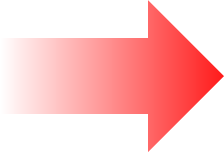 Апробация 20.11.2014
проблемы